Alexander the Great
Objectives
Explain the conquest of Greece by Macedonia King Philip II. 
Summarize Alexander's the Great conquests and their impact on future cultures
Vocabulary
King Philip II:
Macedonia:
Phalanx:
Alexander the Great: 
Thebes Revolt: 
Alexandria:
Vocabulary
Macedonia
Kingdom located North of Greece
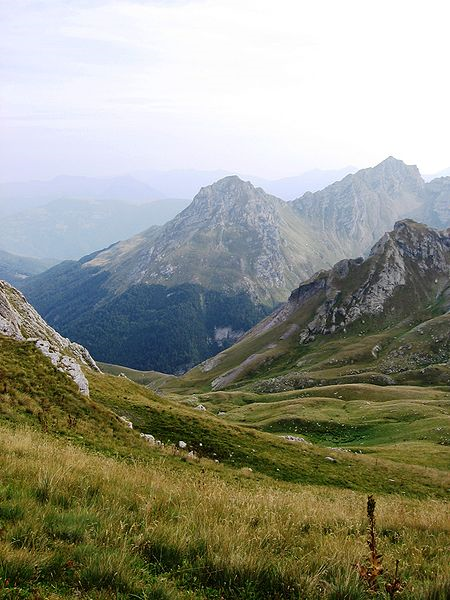 King Philip II
359 b.c crowned King at 23
Brilliant General
 Conquered Greece/end of Greek Liberty
Wanted to invade Persia
Assassinated
Phalanx
Professional Army
 16 men across and 16 men deep each armed with 18 foot pike used to break enemy lines
Cavalry then used to crush opponent
King Phillip II
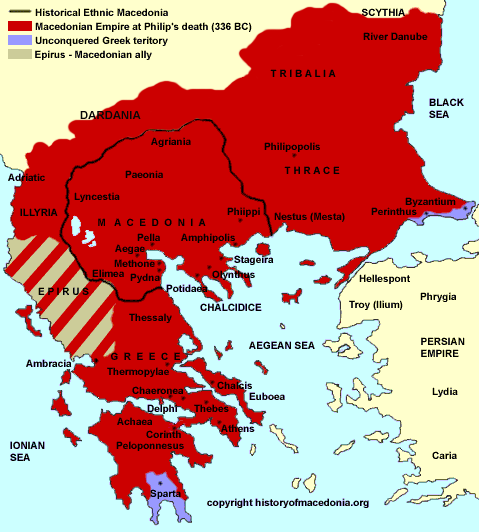 Alexander the Great
Father was Philip II
20 years old crowned King
Strong military background
Aristotle was his private teacher
Alexander the Great
Thebes Revolt 
Allied with King Phillip II 
Rebelled under Alexander 
Destroyed City
Proved Alexander’s military leadership
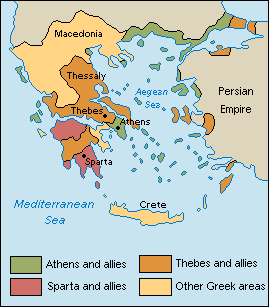 Alexander the Great
Invasion of Persia 
334 b.c. 35,000 soldiers into Persia
King Darius II retreated
332 b.c. Alexander took Egypt from Persia rule 
Founded city Alexandria Egypt 
Alexander ruled the Persia Empire
Alexandria Egypt
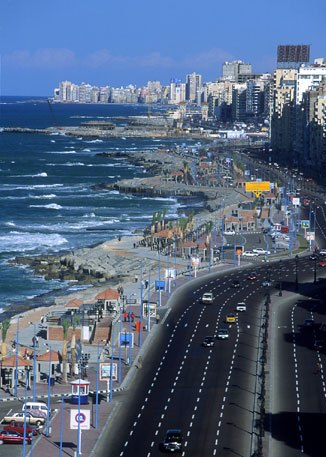 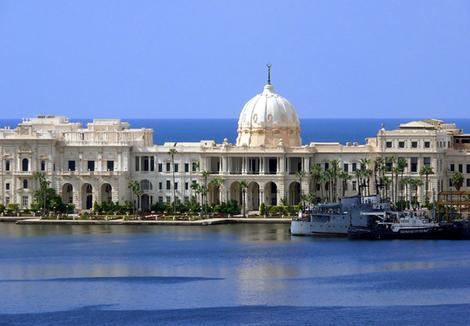 Alexander the Great
Hydaspes River (India) 
326 b.c. battle between Indian Army and Alexander
Alexander won the battle
Troops ready to go home 
11 years and 11,000 miles
Alexander the Great
323 b.c. Alexander returned to Babylon
Wanted to organize his empire
Ill with fever and died  a few days at the age of 32 without naming an heir
Alexander’s legacy
Alexander’s empire largest world had ever seen
Cultural Legacy called Hellenistic
Questions /Quiz